2015創意工程安全獎
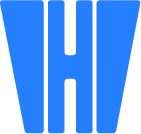 和興建築有限公司
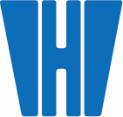 水務署管轄範圍內的剪草工程
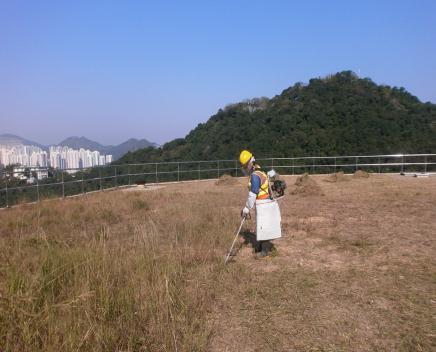 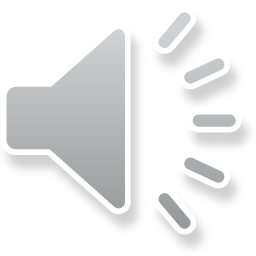 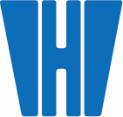 剪草機附加防護罩
一般的剪草機
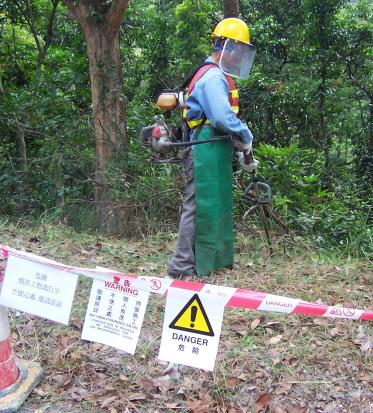 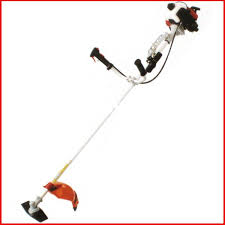 輕便為主 

保護罩的設計較小

碎石反彈
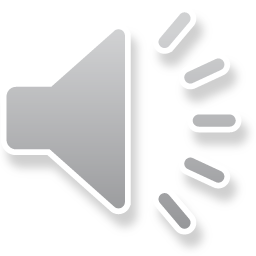 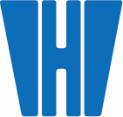 剪草機附加防護罩
安裝方便
制作簡單
只需用喉碼將附加防護罩固定在剪草機軸上
適用於市面上大部分的手提剪草機
普通角鐵四件
透明塑膠片

直徑=300mm
厚度=6mm
重量約為0.8kg
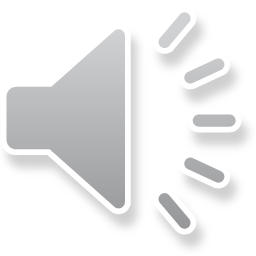 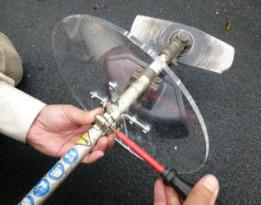 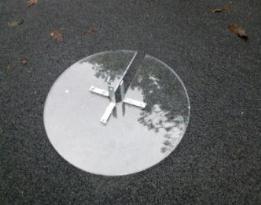 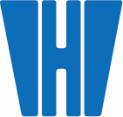 剪草機附加防護罩
靈活運用
使用方便
使用透明物料製作防護罩，絕不遮擋視線。
應不同地形，可自由調校高度
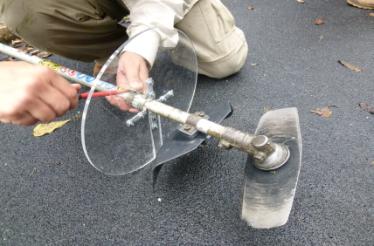 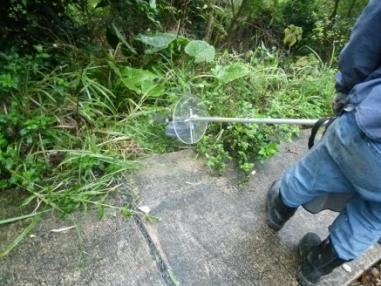 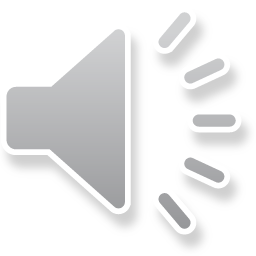 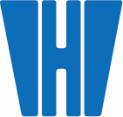 剪草機附加防護罩
清洗容易
使用滑面塑膠製作防護罩，容易清潔
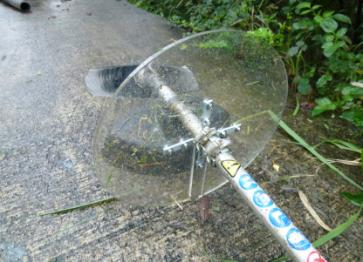 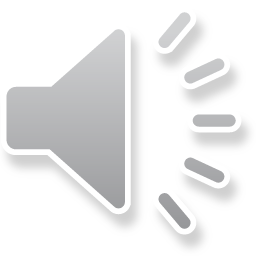 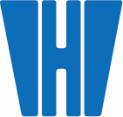 剪草機附加防護罩－ 小設計，大作用
護罩更有效地控制雜草, 碎石飛濺範圍

工友接受程度:非常樂意使用及感覺使用時有安全感
裝置效果: 在進行剪草工作時給小石或樹枝打中的情況亦已大大減少
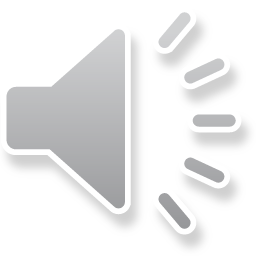 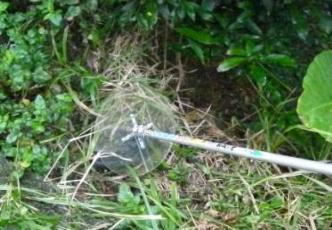 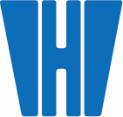 完